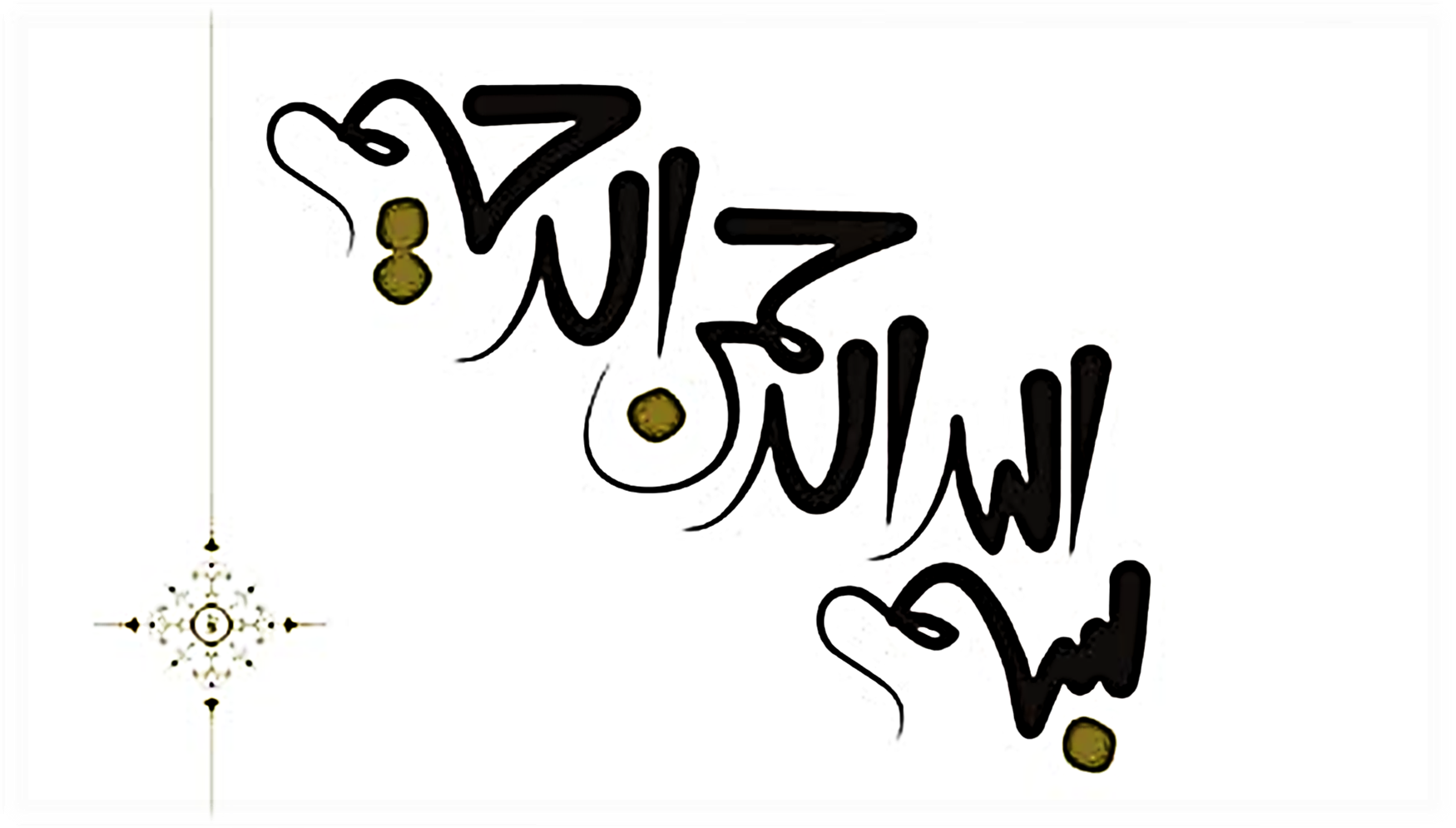 ENDOCRINOLOGY GRAND ROUNDS 
1398/02/09
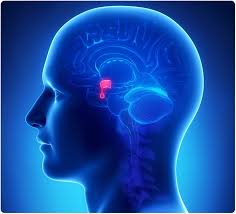 Dr. Nosrat Zehi
Dr. Kazazi
ID and Source of the History
A 48 y/o woman , from Tehran , single
Source of the history  : herself and  was reliable
Chief Complaint
Generalized weakness  ,Visual Impairment , Irritability And paranoid psychosis.
Present illness
Headache
Proximal  myopathy
Easy bruising
Menstruation problem (metrorrhagia)
Depression 
Weight  loss : 7 kg in 2.5 months
Recent Diabètes mellitus 
Recent  hypertension
Past history
PMH : Not significant
PSH : Negative
HH : Negative  (smoking, Alcohol, opioid or drug abused)
Gyn. History : The onset of menstruation has been 
regular since at 12 years old (except from 2 years ago )
FH : Meningioma In Her Mother  (alive) and have  2 sisters and  4 brothers without prior history of diseases or medical problem.
DH : Negative before recent surgery At 25.1.98 (Levothyroxine 0.1 mg daily, Tab prednisolone 7.5 mg daily, DIAMOX 250 mg QID, Novomix 20U morning/10U night & Metformin  500 mg BD )
Review of systems
Constitutional Symptoms: weight loss , 
Negative For ( Lack of energy, unexplained weight gain , loss of appetite , fever, night sweats , pain in jaws when eating , scalp tenderness , prior diagnosis of cancer , fatigue , central obesity,  Rounded face, fat pad on back of neck (buffalo hump) ).

Skin: easy bruising ,
Negative for (rash, sores, itching, dryness, change in hair or nail, dermatitis, facial plethora, thin and brittle skin,, broad and purple stretch marks ,acne,  hirsutism, hyperpigmentation ).
Review of systems
Bone : Negative for (bone fractures)
Muscle : Weakness  & proximal myopathy (difficulty  climbing stairs or getting up from a chair) 
Eyes, Ears, nose, mouth, throat: Negative for (Difficulty with hearing, sinus problems, runny  nose, post-nasal drip, ringing in ears, mouth sores, loose teeth, ear pain,  nosebleeds, sore throat, facial pain or numbness )
Review of systems
Cardiovascular: Negative for ( Irregular heartbeat, racing heart, chest pains, swelling of feet or  legs, pain in legs with walking )
Review of systems
Respiratory: Negative for (shortness of breath, night sweats, prolonged cough, wheezing, sputum  production, pleurisy, oxygen at home, coughing up blood)

Gastrointestinal: Negative for ( Heartburn, constipation, intolerance to certain foods, diarrhea,  abdominal pain, difficulty swallowing, nausea, vomiting, blood in stools, unexplained  change in bowel habits, incontinence
Review of systems
Genitourinary: menstruation  problems ,
Negative for ( Painful urination, frequent urination, urgency,  bladder problems, impotence,, dysmenorrhea,

   
Musculoskeletal : Generalized weakness , 
Negative for ( Muscle or joint pain, stiffness, bone pain, gout,  backache.  No swelling,  redness, pain, tenderness, stiffness,, or limitation of motion or  activity or history of trauma, No  Neck or low back pain)
Review of systems
Neurological: Negative for ( problems with walking or balance, loss of  consciousness Frequent headaches, double vision, change in  sensation,, dizziness, tremor, uncontrolled motions, episodes of visual loss )

Psychiatric: Negative for ( Insomnia,, depression, recurrent bad thoughts, hallucinations, compulsions and have irritability, depression, sometimes disorientation, paranoid psychosis )
Review of systems
Endocrine: menstrual irregularities 
Negative for ( Intolerance to heat or cold,, frequent  hunger/urination/thirst, excessive sweating, change in glove or shoe size ,   galactorrhea )
Review of systems
Hematologic/Lymphatic and immune system : easy bruising ,
Negative for ( Easy bleeding, abnormal  blood tests,, unexplained swollen areas, )
Allergic/Immunologic: Negative for (  Seasonal allergies, hay fever symptoms, itching,  frequent infections )
Physical examination


General appearance :
A 48 y/o who is awake  and alert and appears healthy

W : 70 kg                  H : 167 cm                 BMI : 25.09

Vital signs :               
BP : 140/80          HR : 86            RR: 16             OT  : 37                O2sat : 98
Physical examination
Skin and hair  : No Acne or  Hirsutism or alopecia 
Head and NECK : No moon face, plethora , acanthosis      
        nigricanse , supraclavicular fat pad 
Thyroid : was normal size without nodule
BREASTS : Normal
THORAX & BACK  : normal
LUNGS : Normal breathing sound
HEART : Normal Heart sound , no murmur
ABDOMEN : Soft ,No Scar of surgery , without any striae
•
•
•
•
•
•
•
Physical examination
Extremities :
Upper : Normal (range of motion , muscle tone , pulses )
Lower : Normal range of motion and pulses 
             No fasciculation or atrophy 
             No muscle tone
             Force of muscles : proximal 3/5 and distal 5/5
Mental status : Mood depression 
Neurologic Exams : 
Cranial nerve : Normal, funduscopic exam normal
Sensory exam : Normal (position, vibration, monofilament test, cold and warm sensation) 
Reflexes : Normal 
Babinski : plantar reflex was downward
Force : upper extremities : proximal 3/5 and distal 5/5
lower extremities : proximal 3/5 and distal 5/5
Gait : walking is normal and standing up is abnormal
•
•
Lab  DataPotassium changing
K  :   2.8      ->           4.3       ->          3       ->        3.2
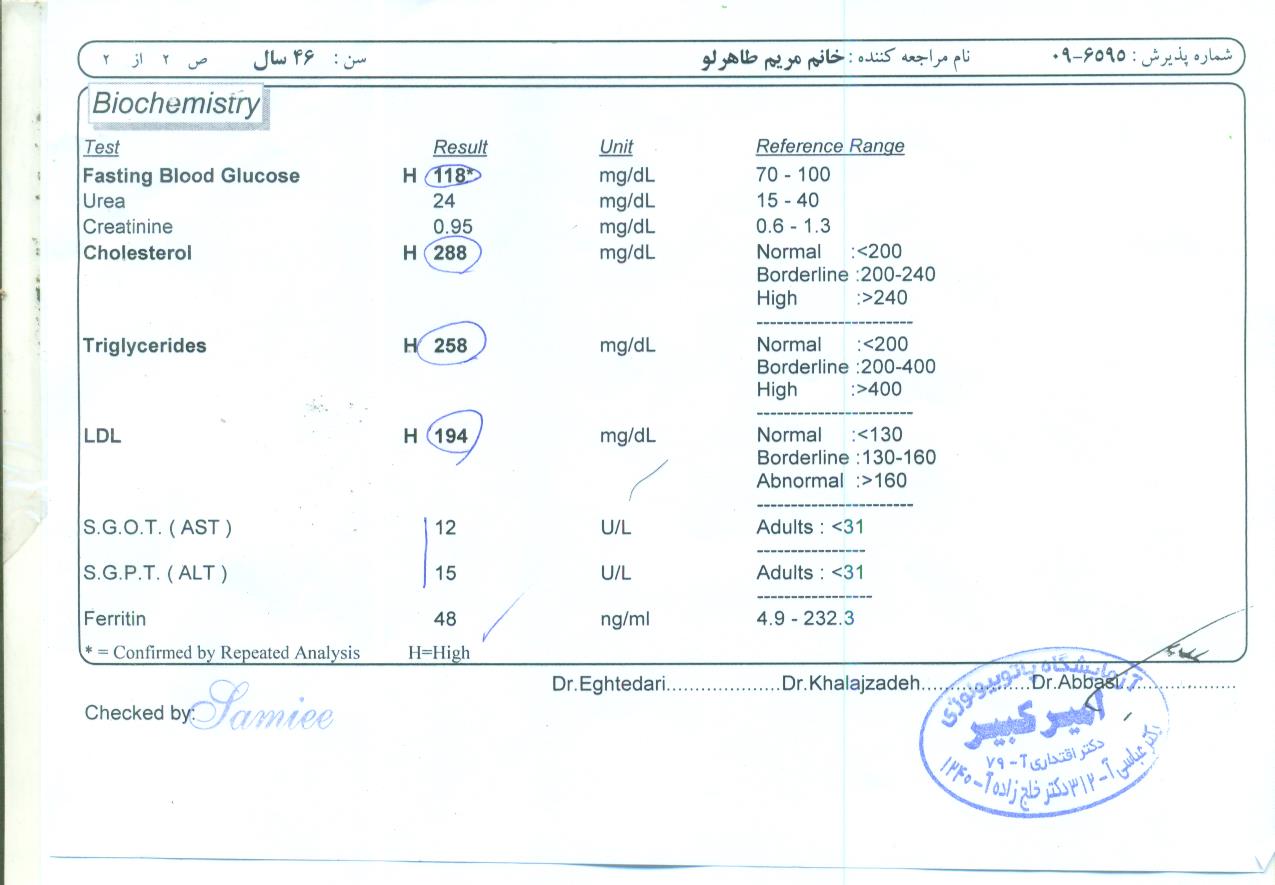 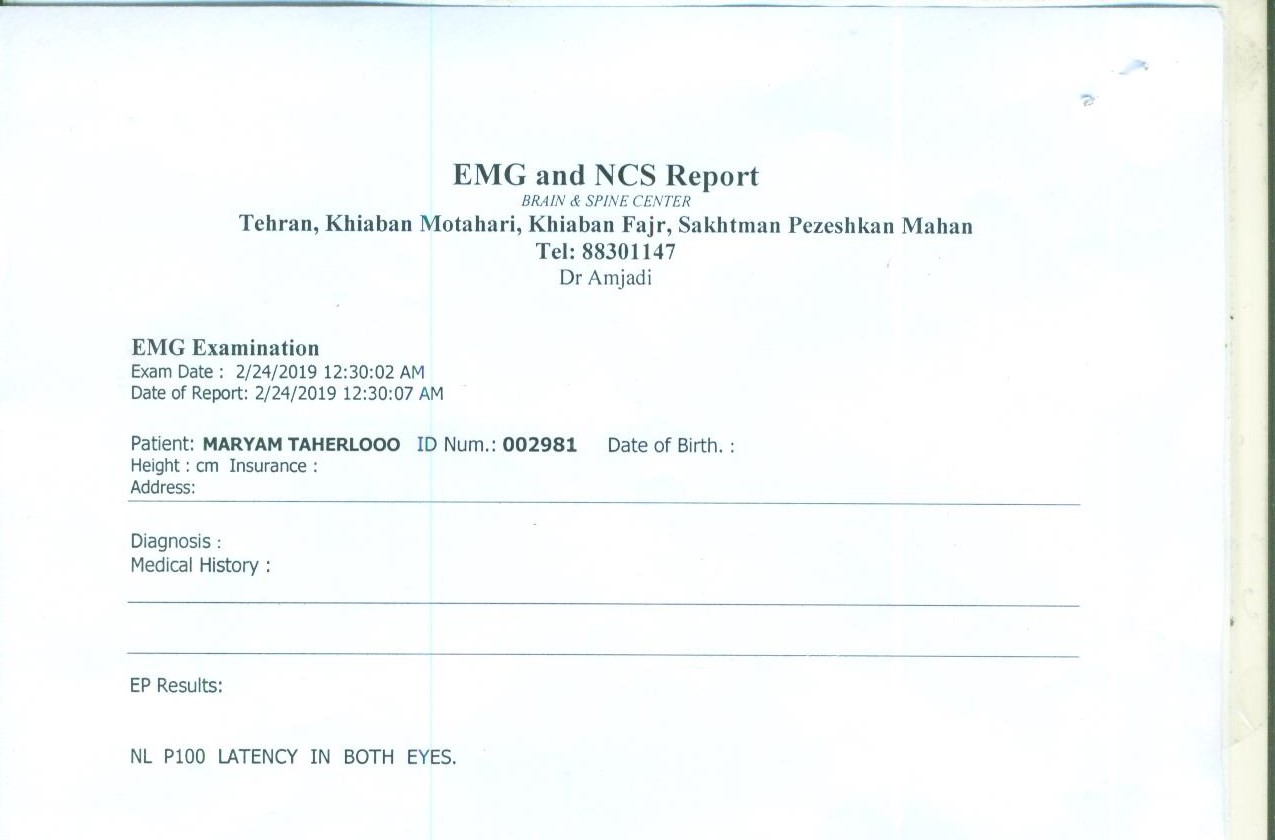 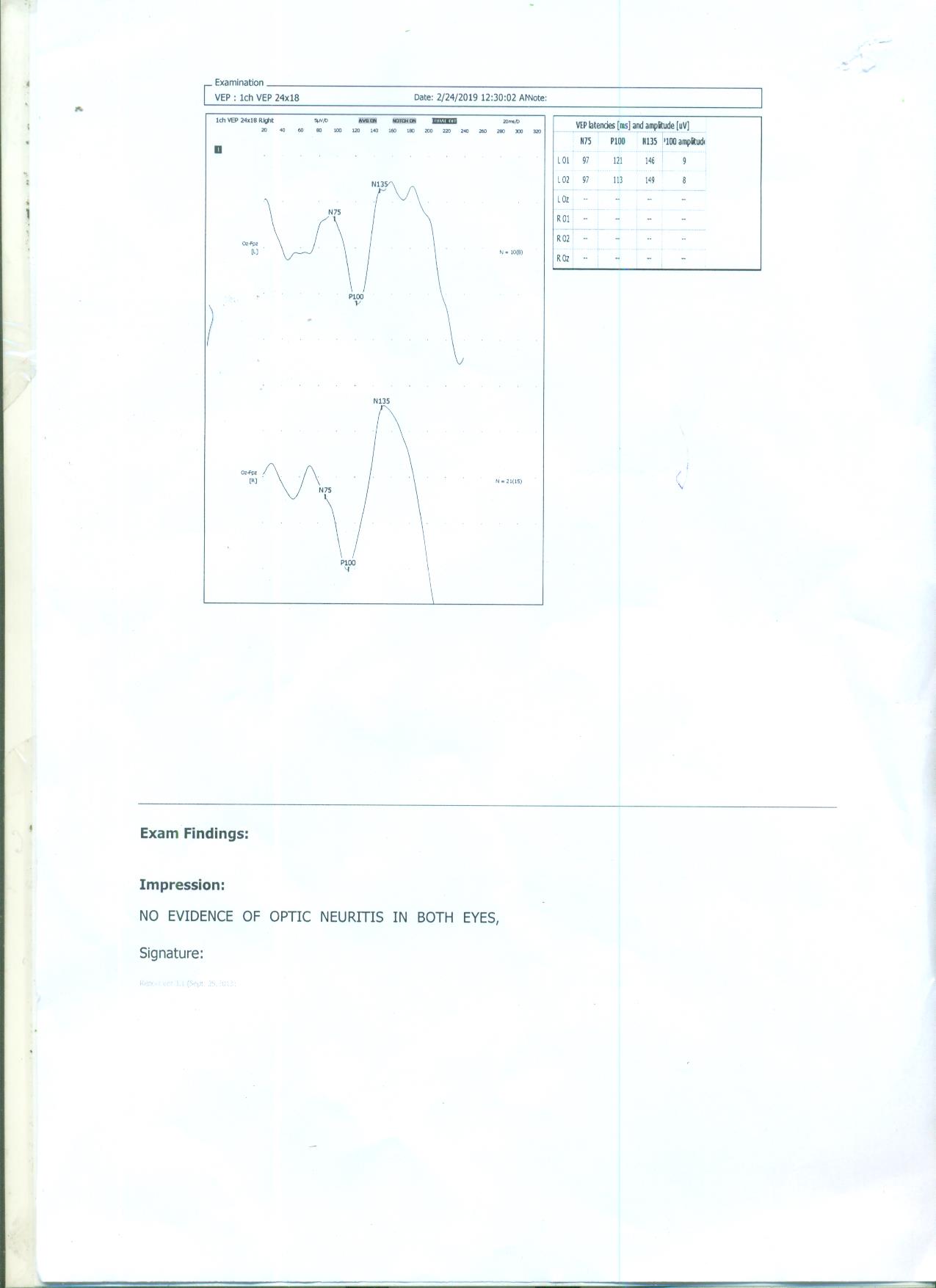 ECG
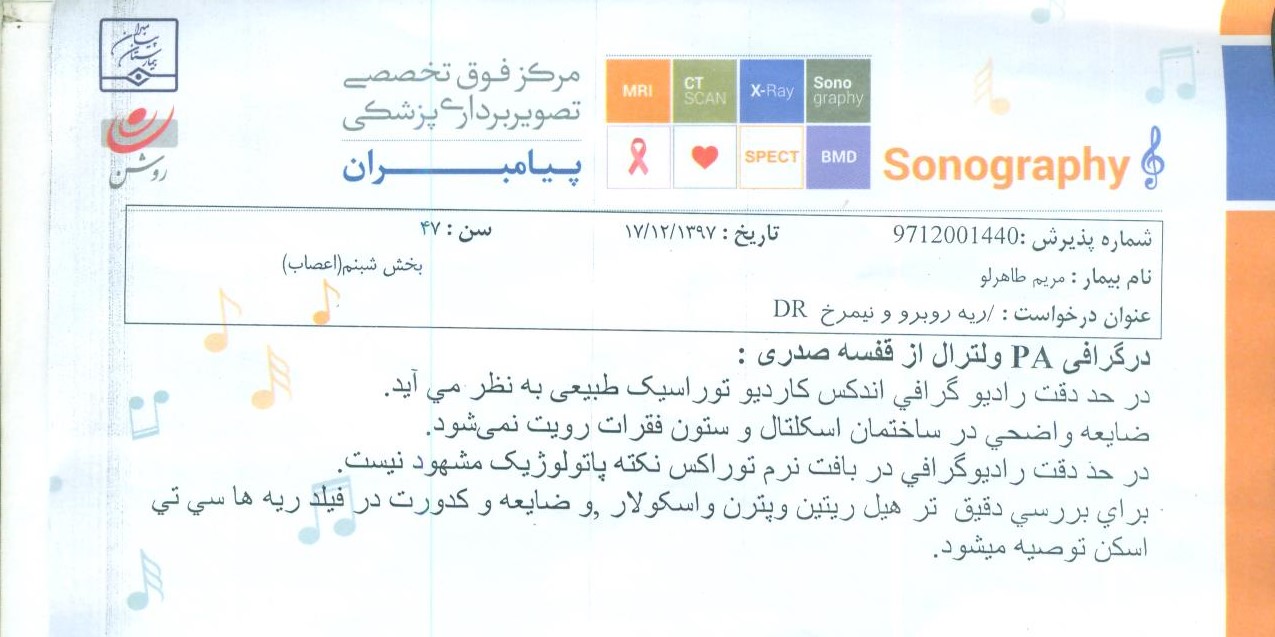 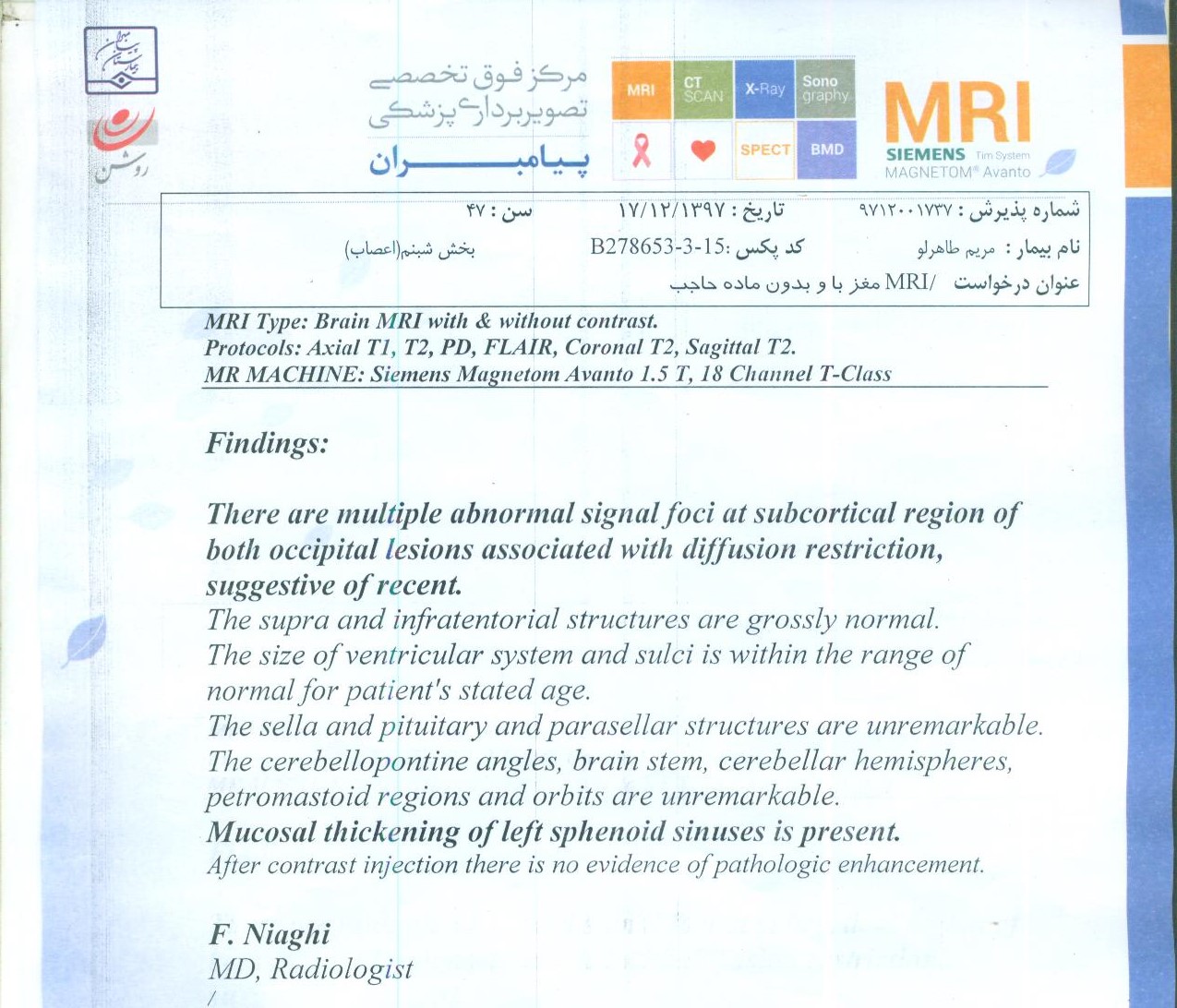 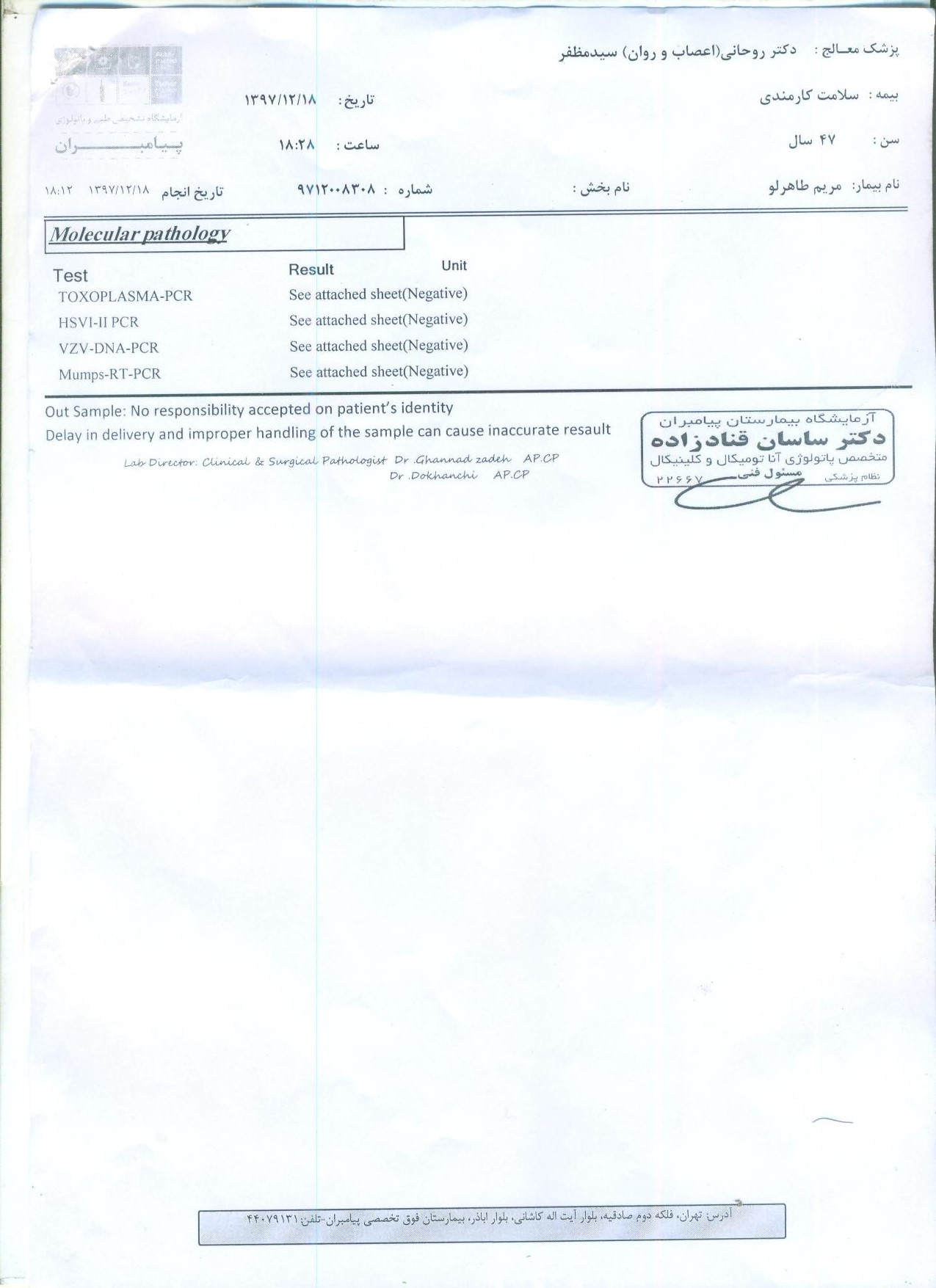 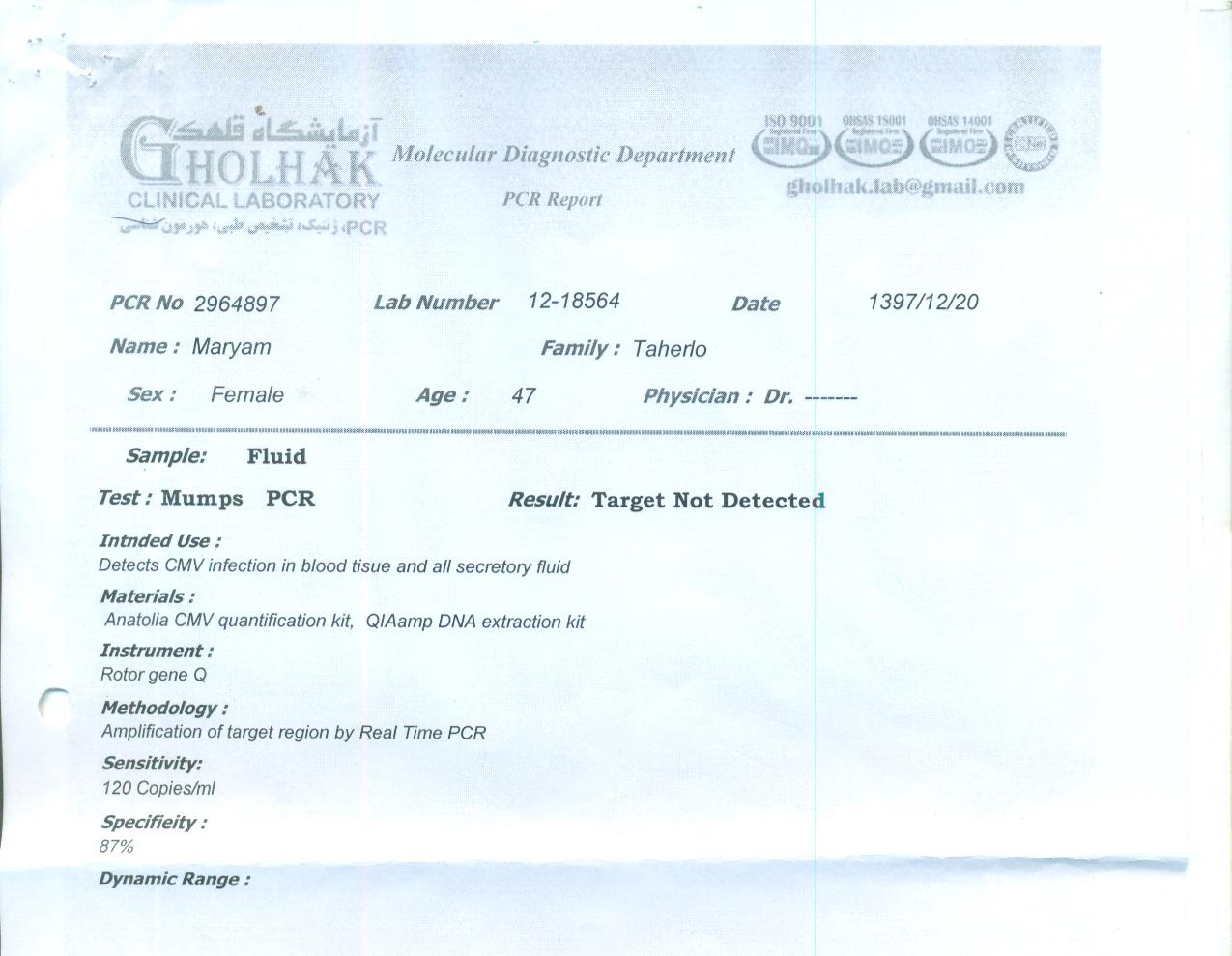 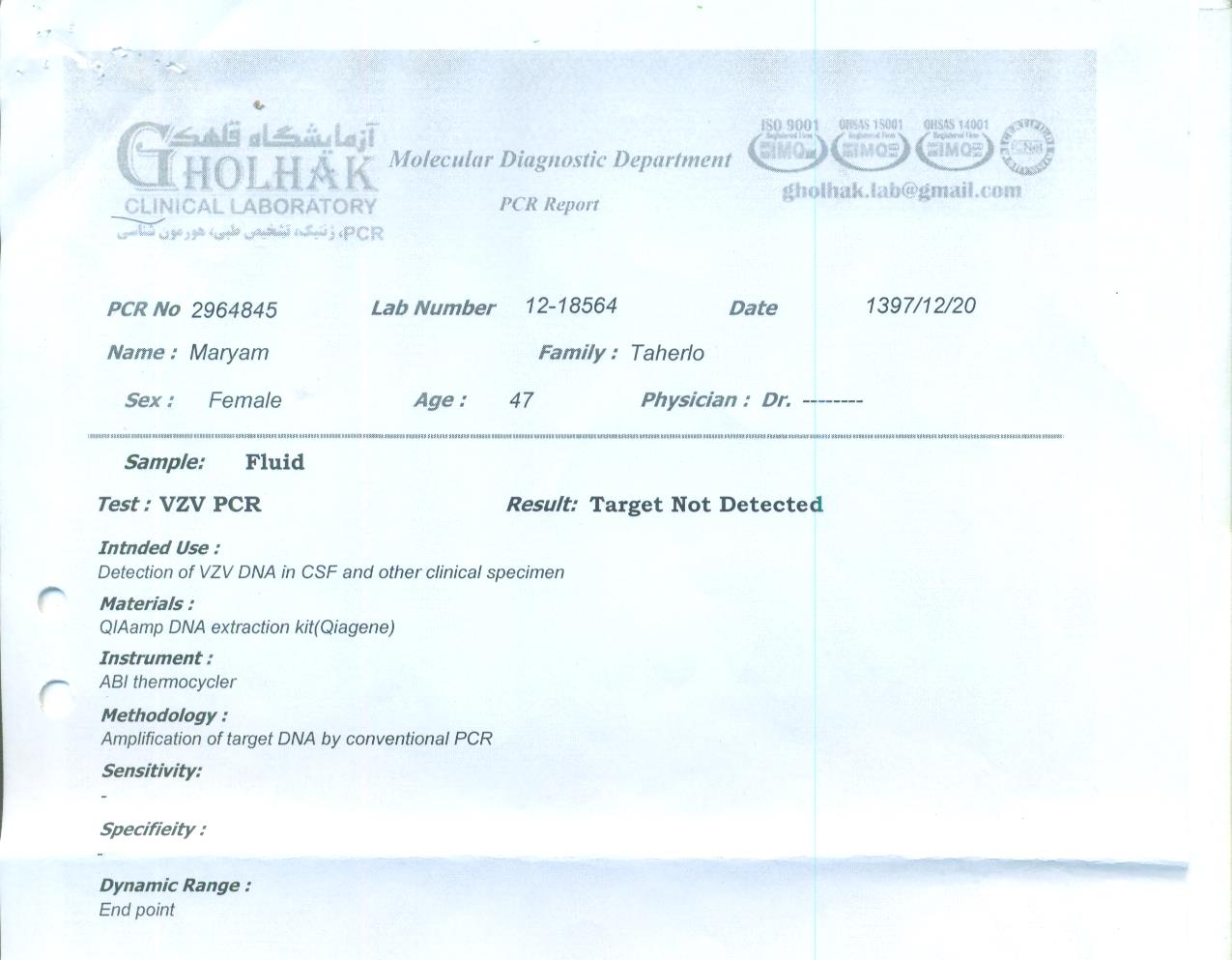 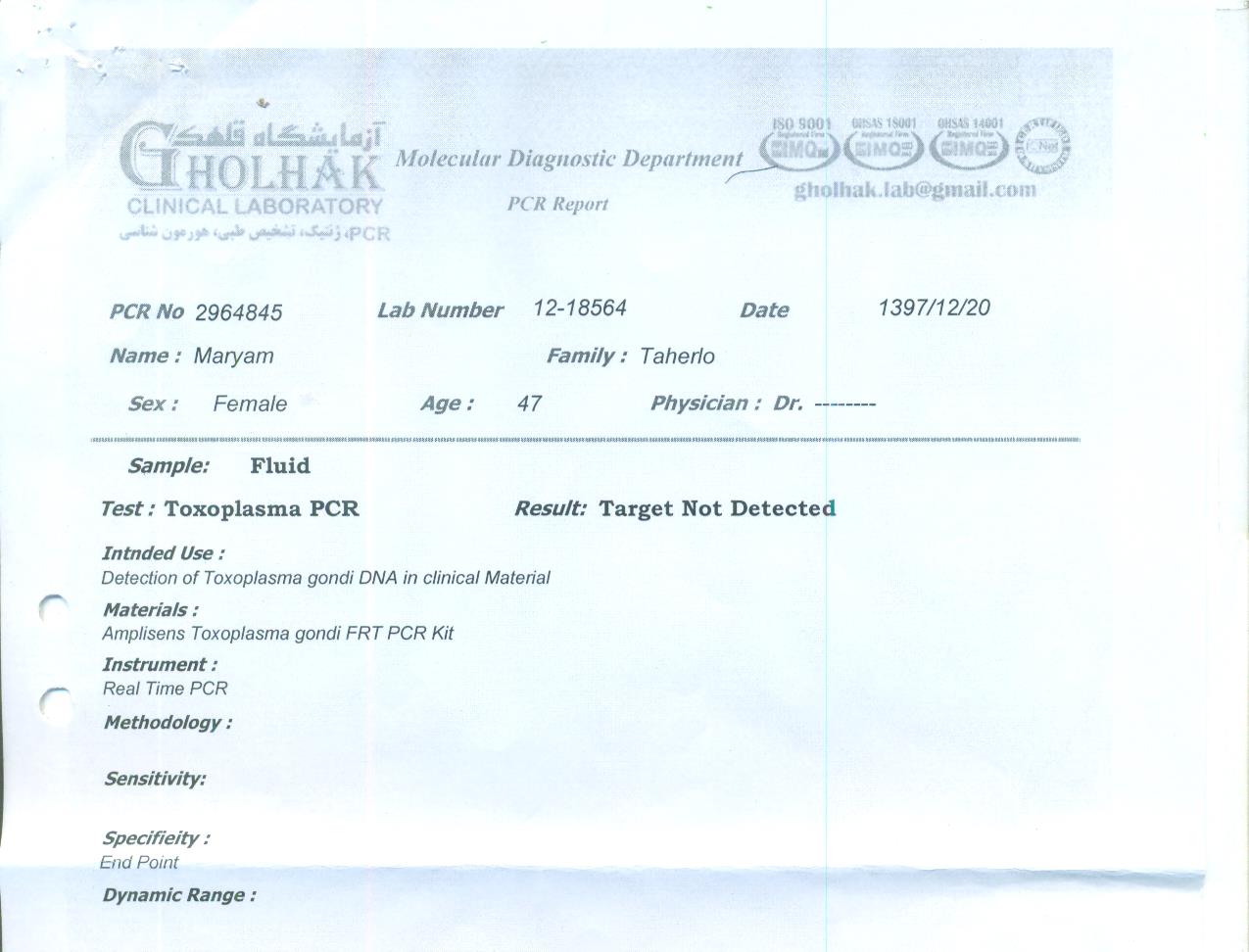 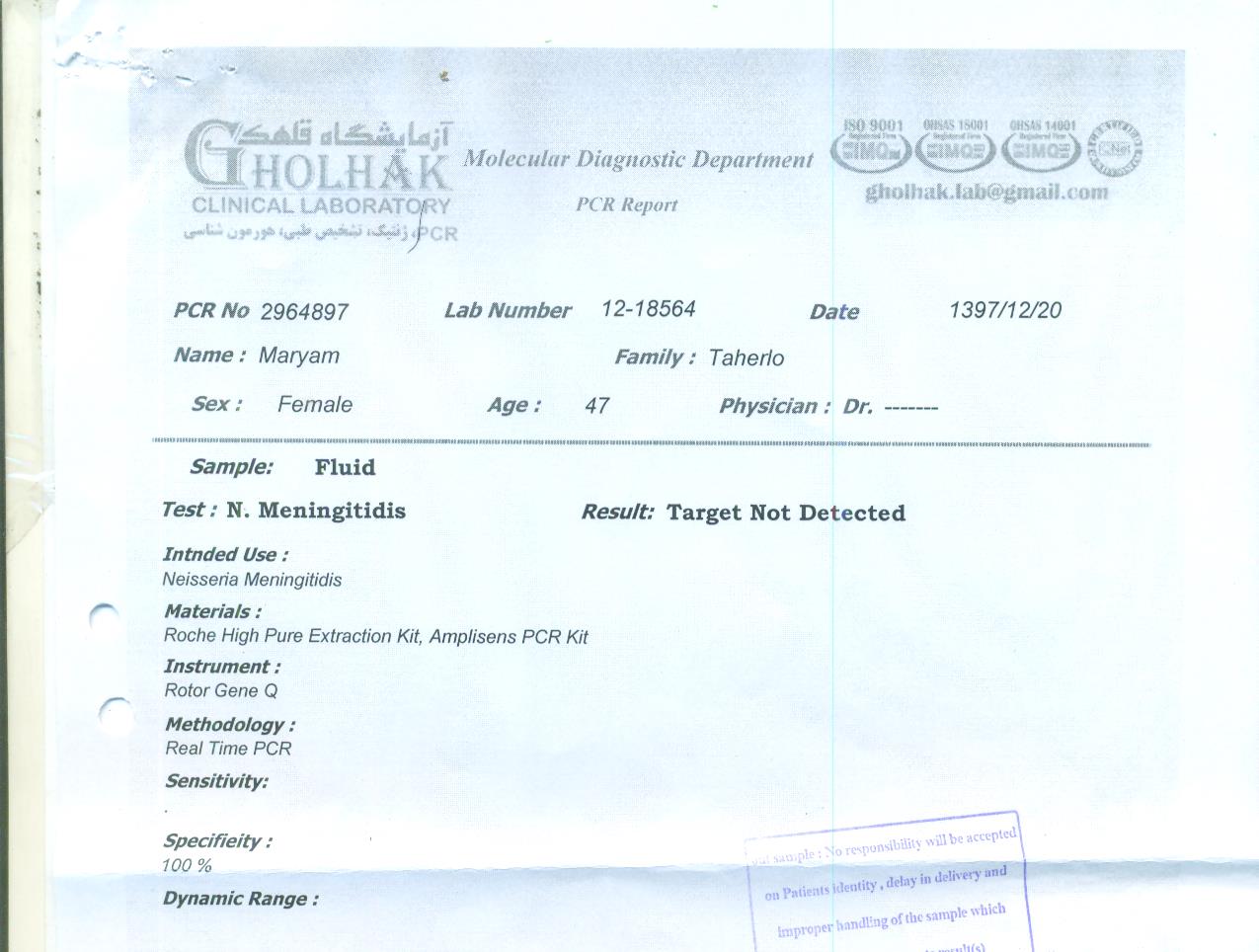 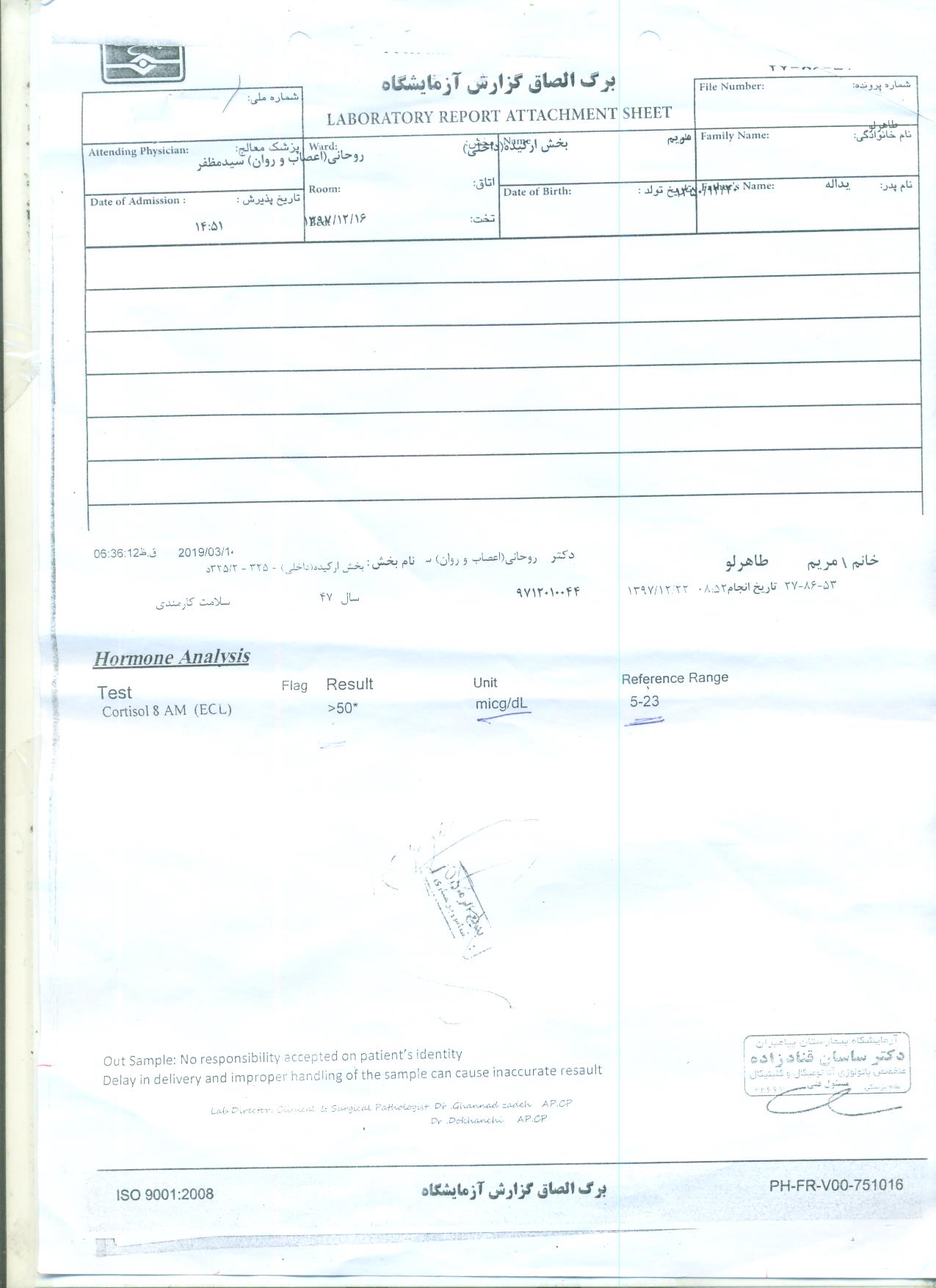 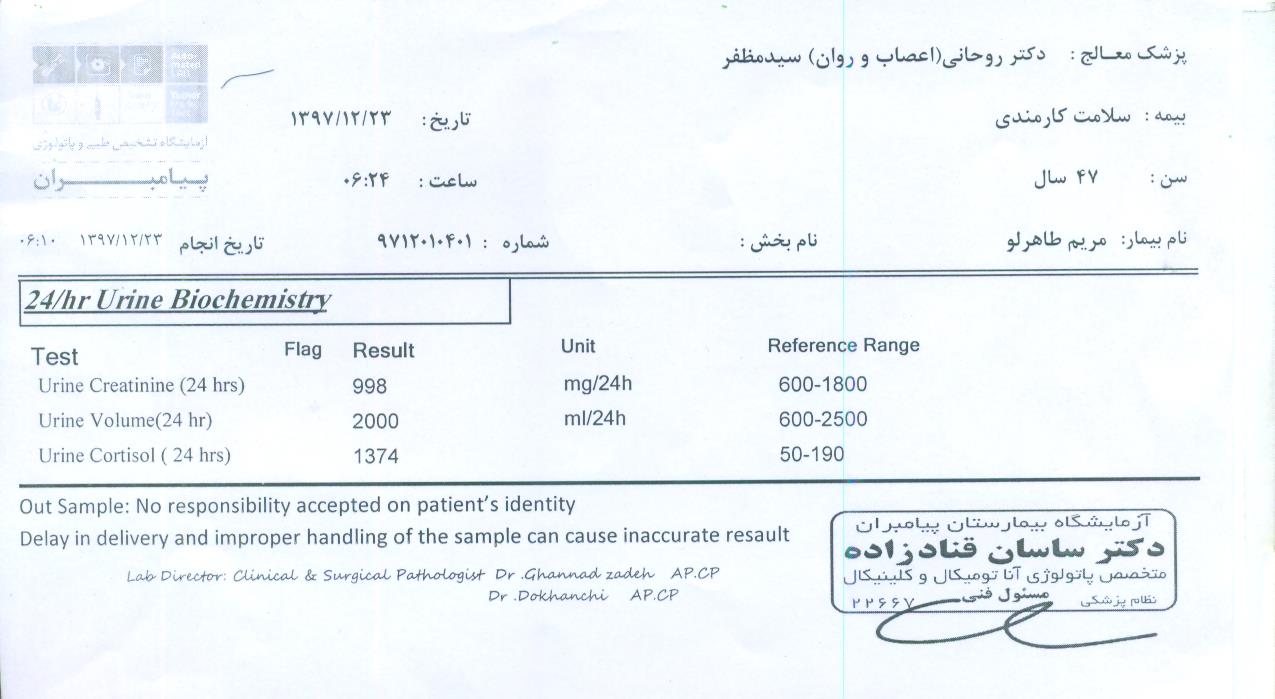 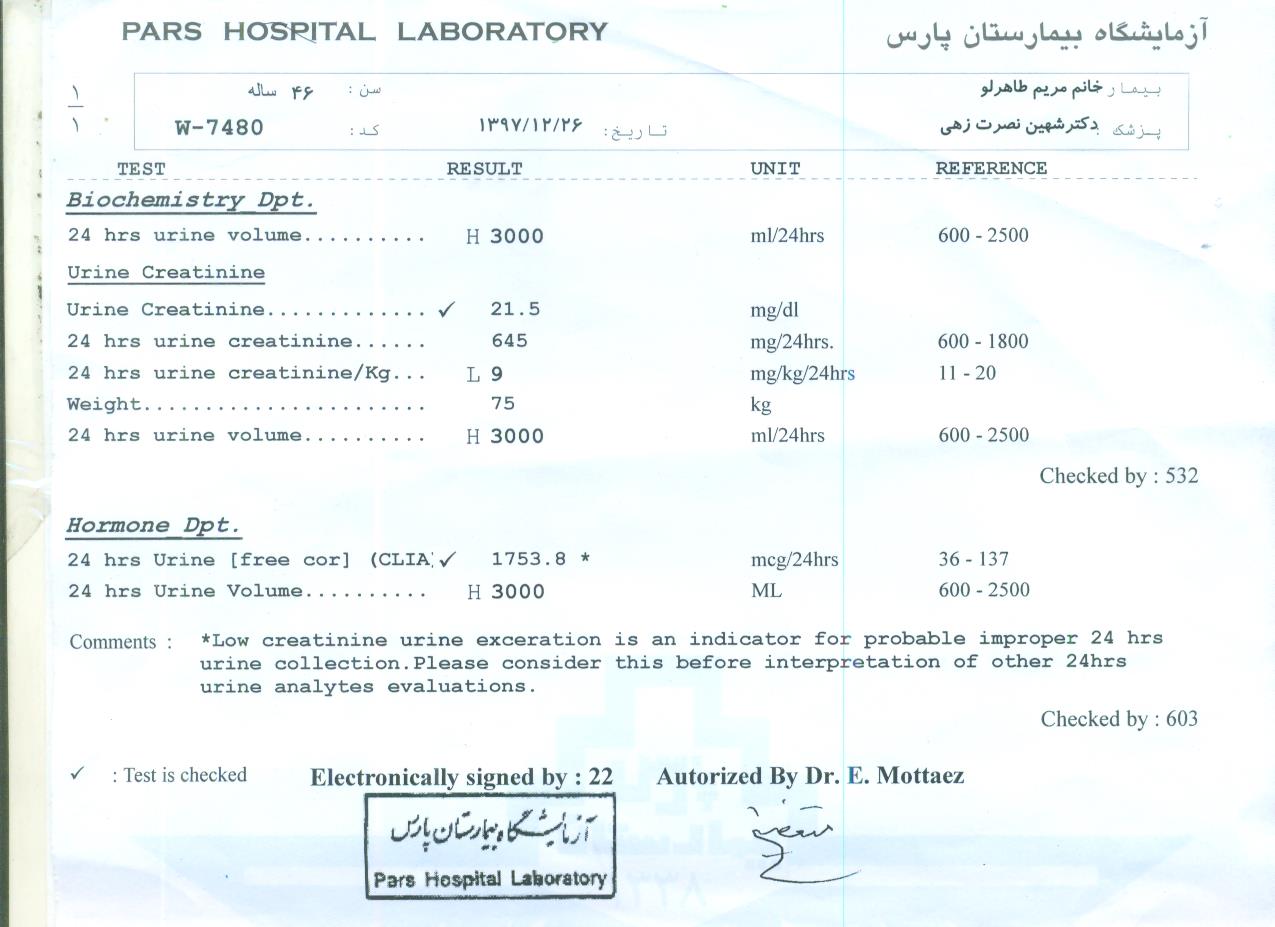 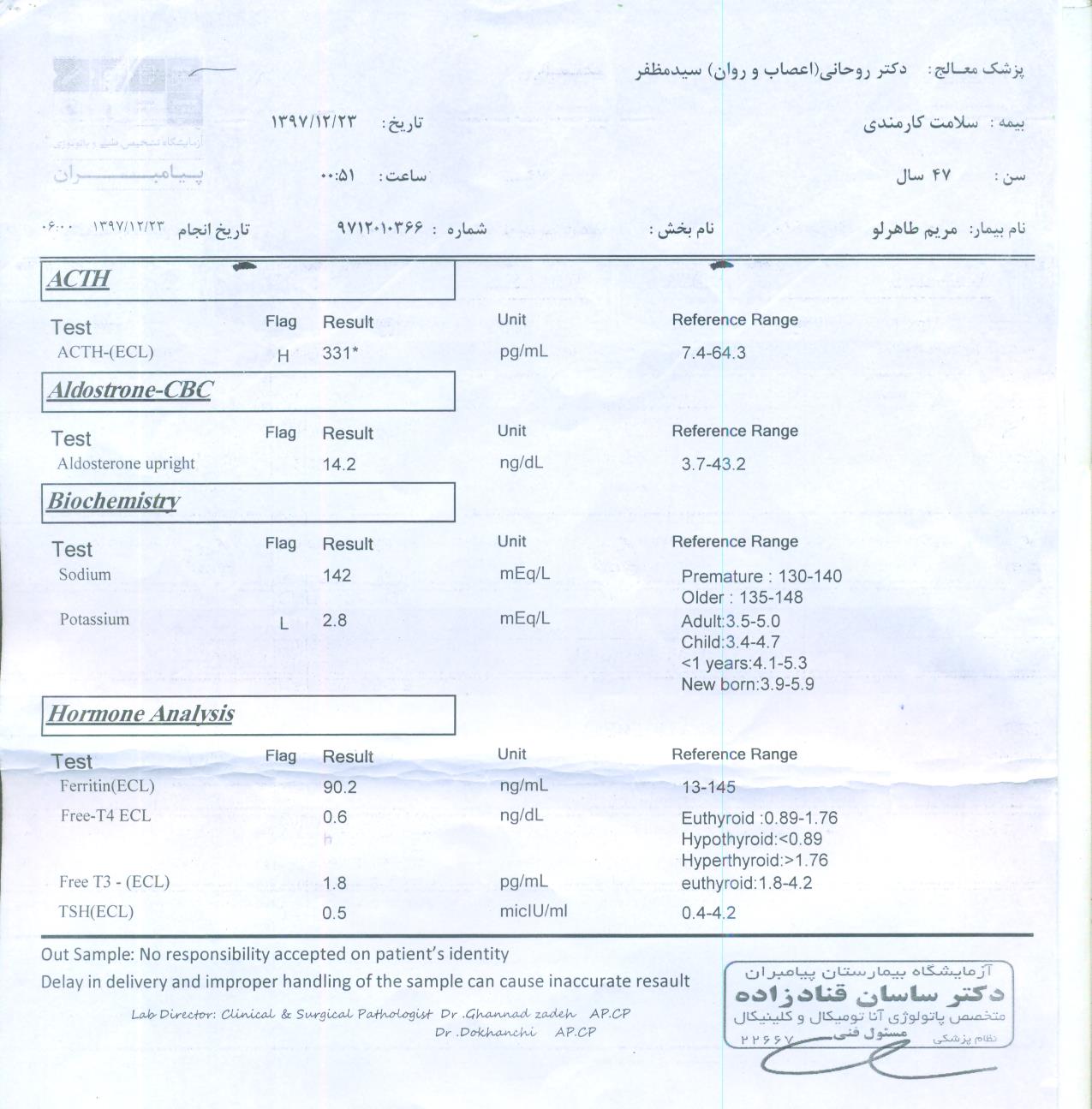 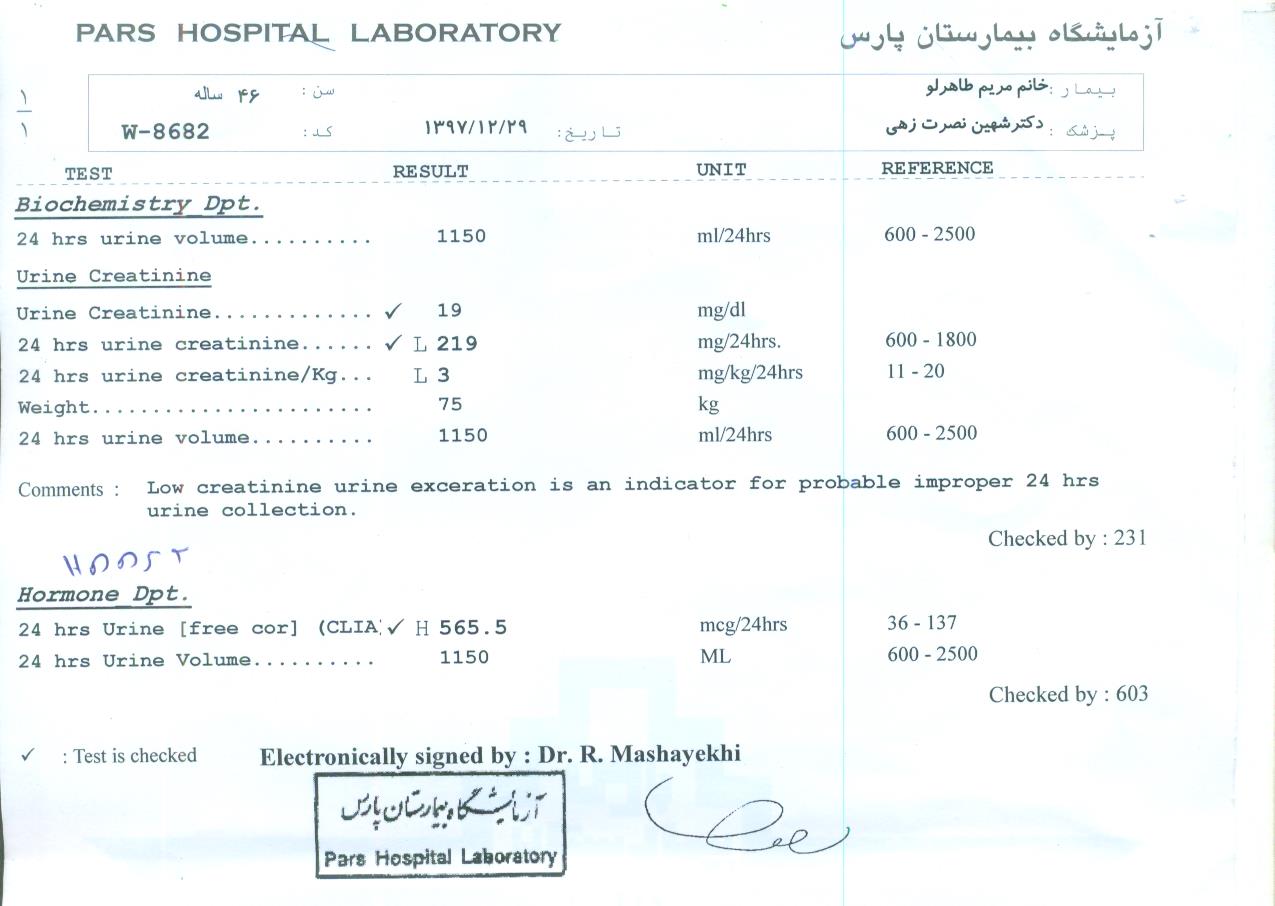 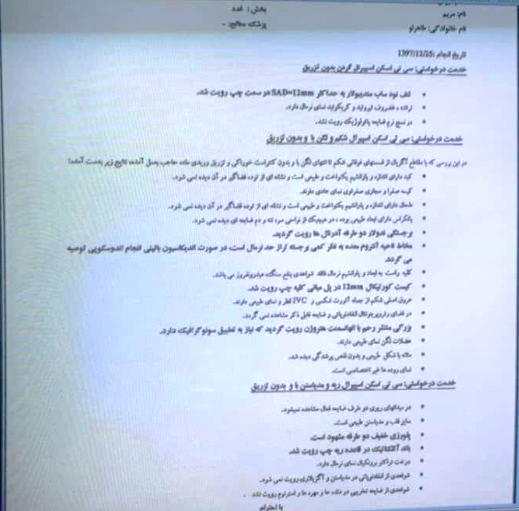 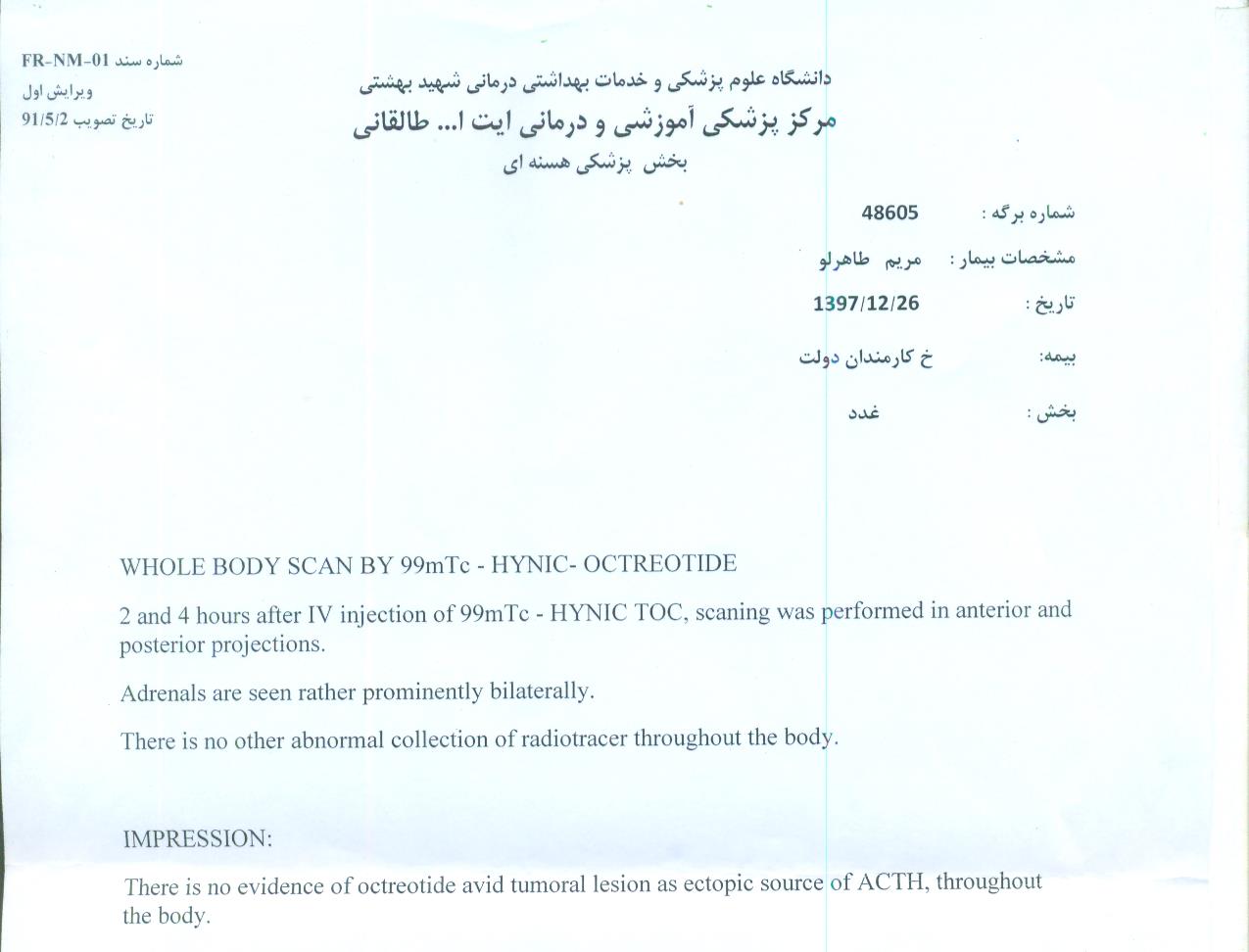 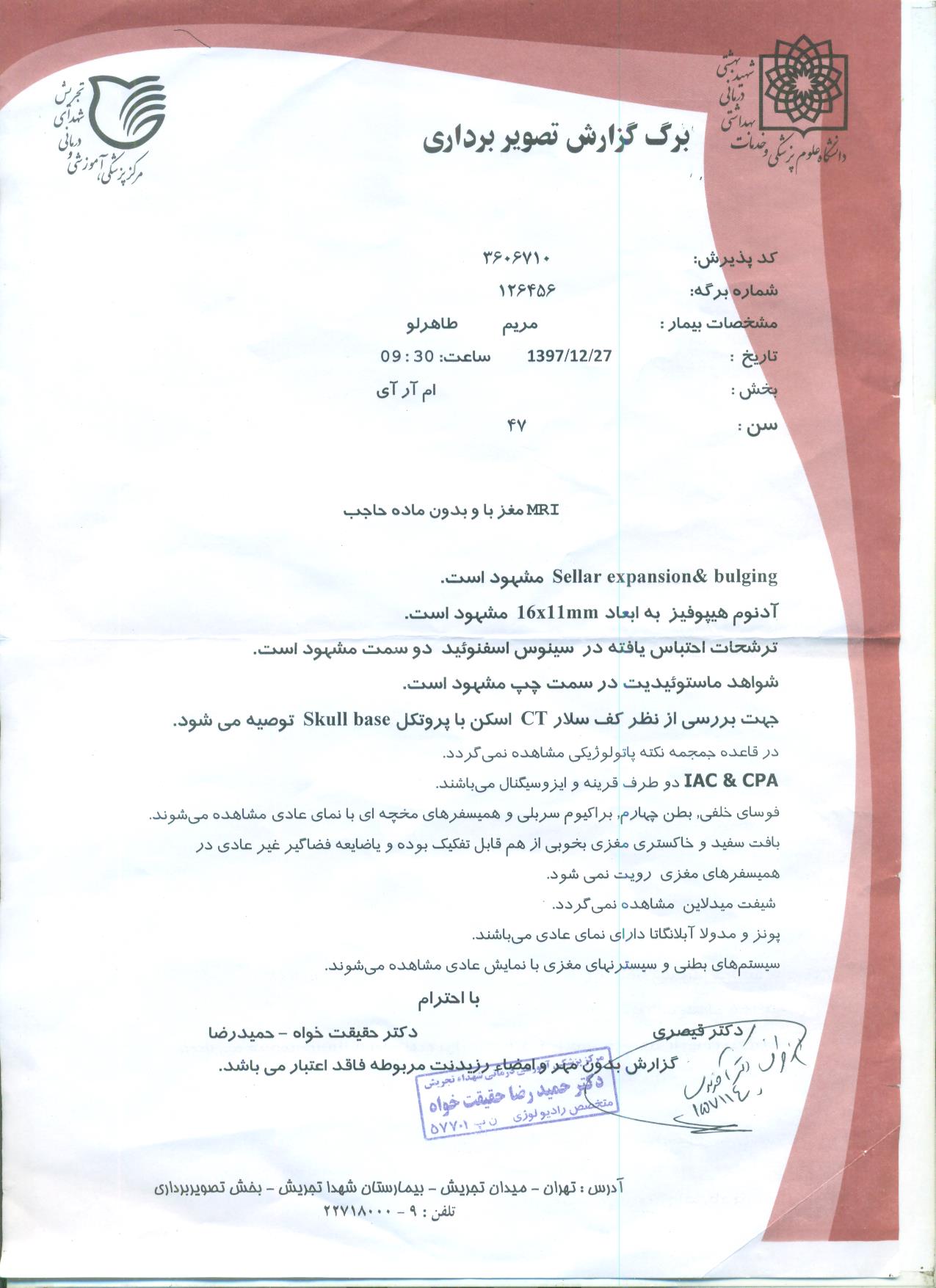 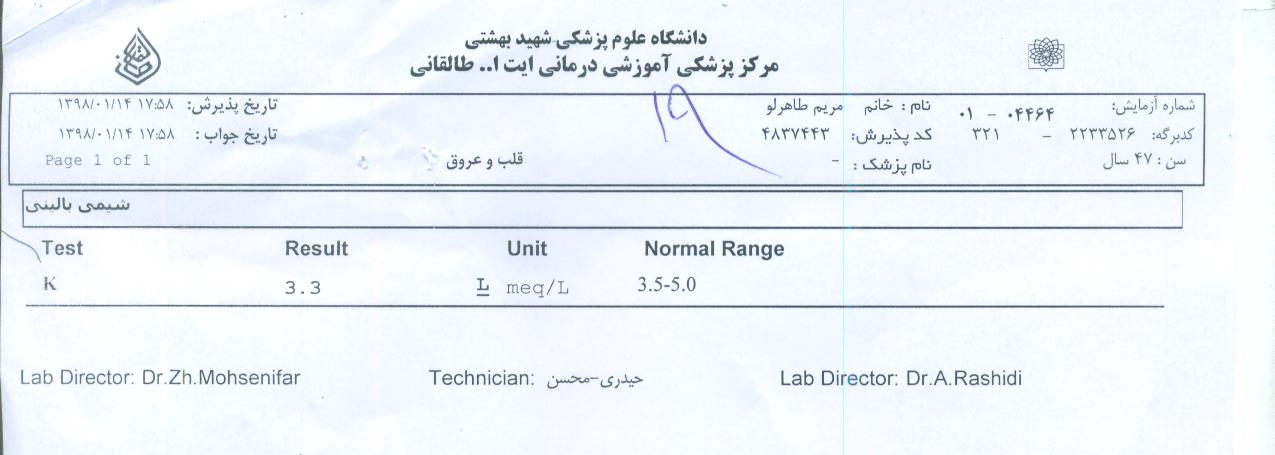 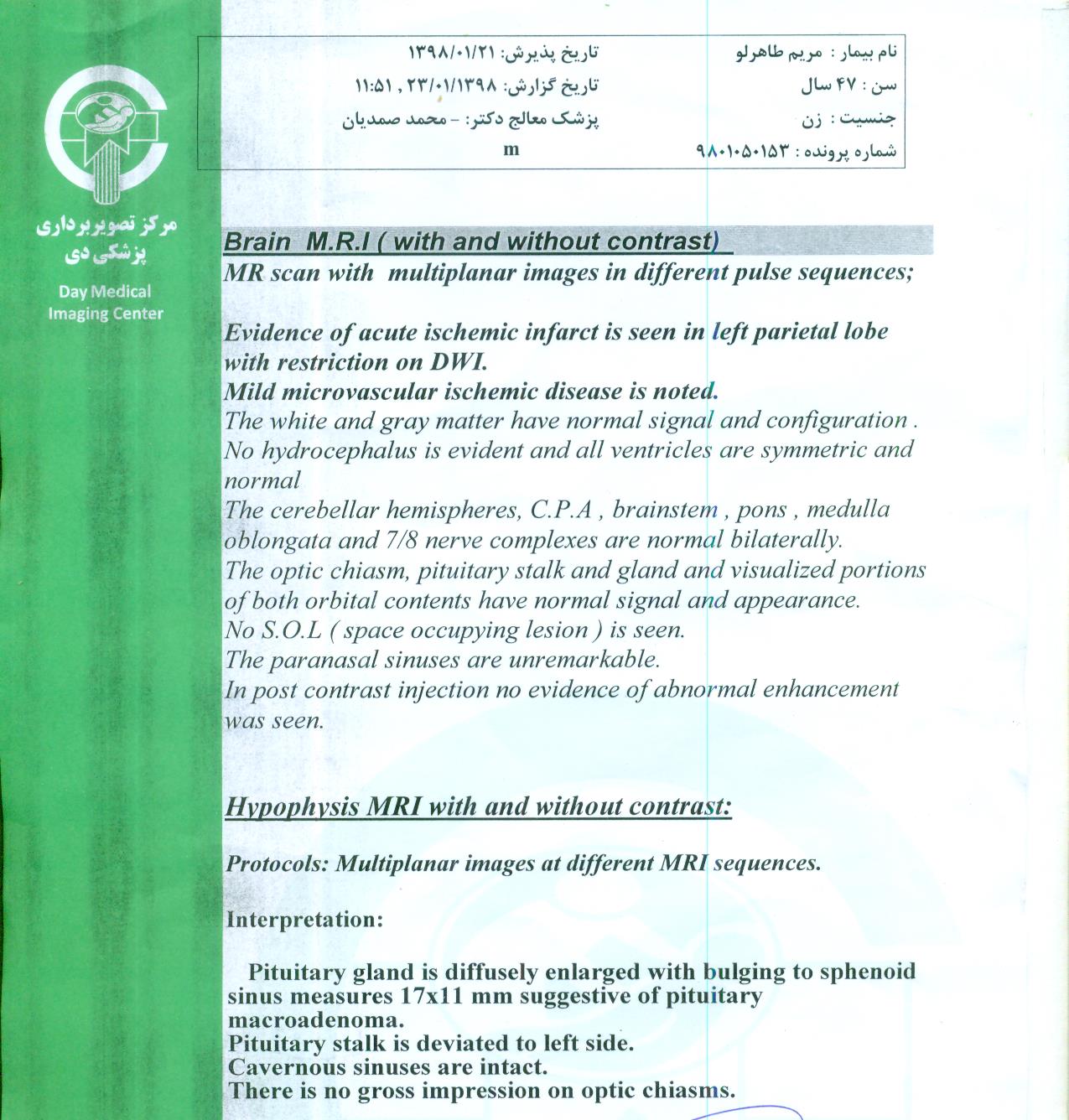 Problem list
A 48-year-old woman
Generalized weakness  ,Visual Impairment , Irritability And paranoid psychosis
Recent Diabetes mellitus 
Recent hypertension
Headache
Proximal myopathy
Easy bruising
Menstruation irregularity
Depression 
Weight  loss : 7 kg in 2.5 months
Hypokalemia, dyslipidemia
24-h urinary free cortisol excretion increased above normal (3x)
Problem list
Dexamethasone overnight test (plasma cortisol > 50 nmol/L at 8-9 a.m. after 1 mg dexamethasone at 11 p.m.)
High dose dexamethasone test (cortisol suppression >50% after q6h 2 mg DEX 2 days (565.5)
Brain MRI : Mucosal thickening of left sphenoid sinus; seller expansion & bulging is present, hypophysis adenoma 16x11 mm is present.
Diagnosis
Cushing disease
Plan
Trans sphenoidal surgery
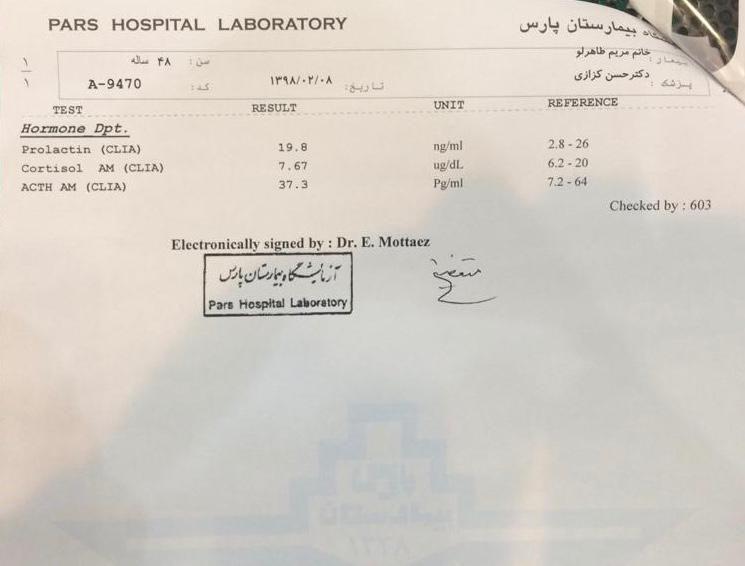 Thanks For Your  Attention